সবাইকে শুভেচ্ছা
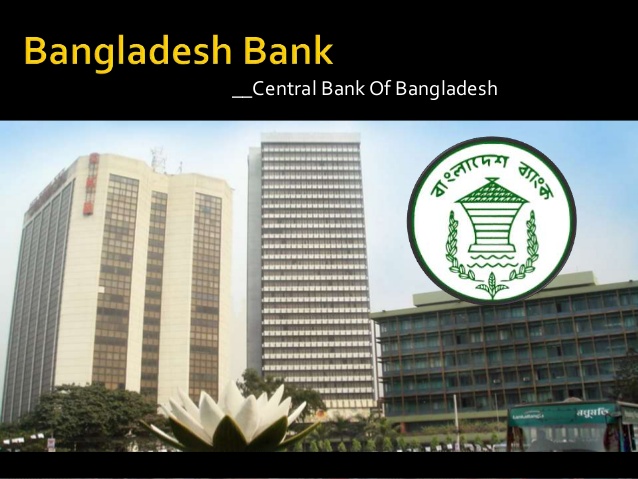 মোহাম্মদ হোসেন
সহকারী শিক্ষক (আই.সি.টি.)
পঞ্চগ্রাম আজিজুর রহমান উচ্চ বিদ্যালয়
নাওড়া ,শাহরাস্তি ,চাঁদপুর।
মোবাইল নাম্বার : 01671-025599 
Email- mdhossain599@gmail.com
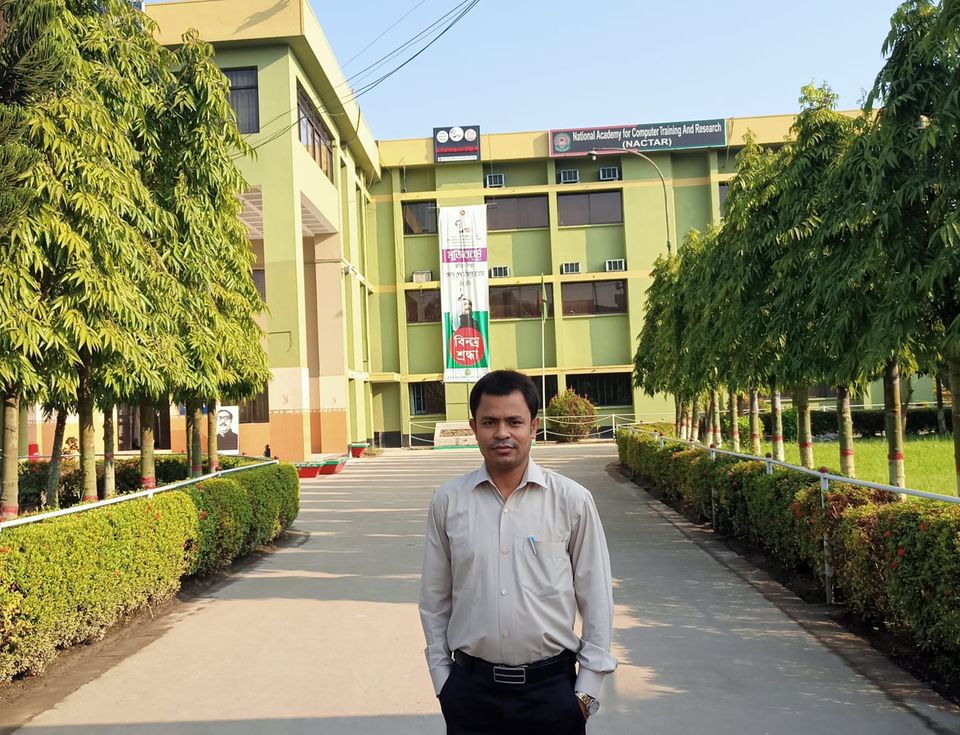 ফিন্যান্স ও ব্যাংকিং
নবম-দশম শ্রেণি
ত্রয়োদশ অধ্যায় (কেন্দ্রীয় ব্যাংক)
 সময়: ৫০ মিনিট
          তারিখ: 17/10/২০২০
এসো ভিডিও দেখি
ভিডিওতে তোমরা কী দেখতে পেলে?
মুদ্রাবাজার নিয়ন্ত্রণে কোন ব্যাংকের আবির্ভাব ঘটে?
মুদ্রা প্রচলন, অর্থ সরবরাহ ও ঋণ নিয়ন্ত্রণের দায়িত্ব পালন করে আসছে কোন ব্যাংক?
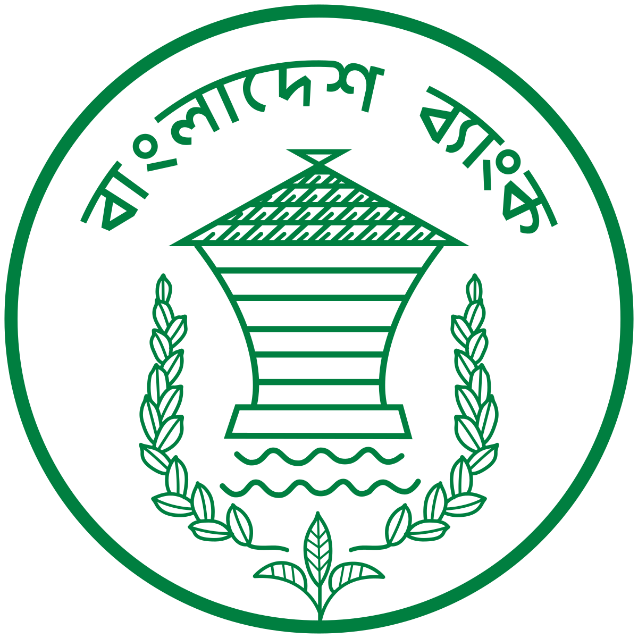 শিখনফল
এই পাঠ শেষে শিক্ষার্থীরা …
১। কেন্দ্রীয় ব্যাংক কী তা বলতে পারবে;
২। কেন্দ্রীয় ব্যাংকের উদ্দেশ্য বর্ণনা করতে পারবে; 
৩। কেন্দ্রীয় ব্যাংকের কার্যাবলি বিশ্লেষণ করতে পারবে।
কেন্দ্রীয় ব্যাংক কাকে বলে?
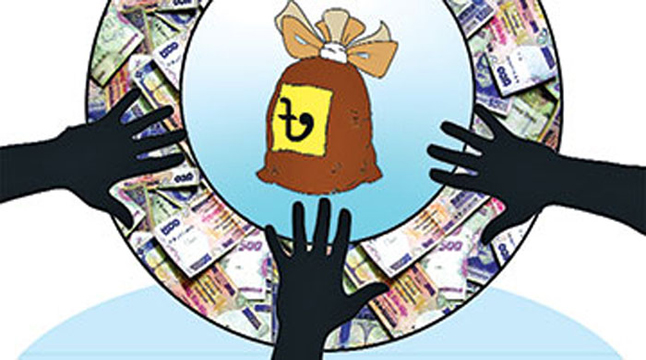 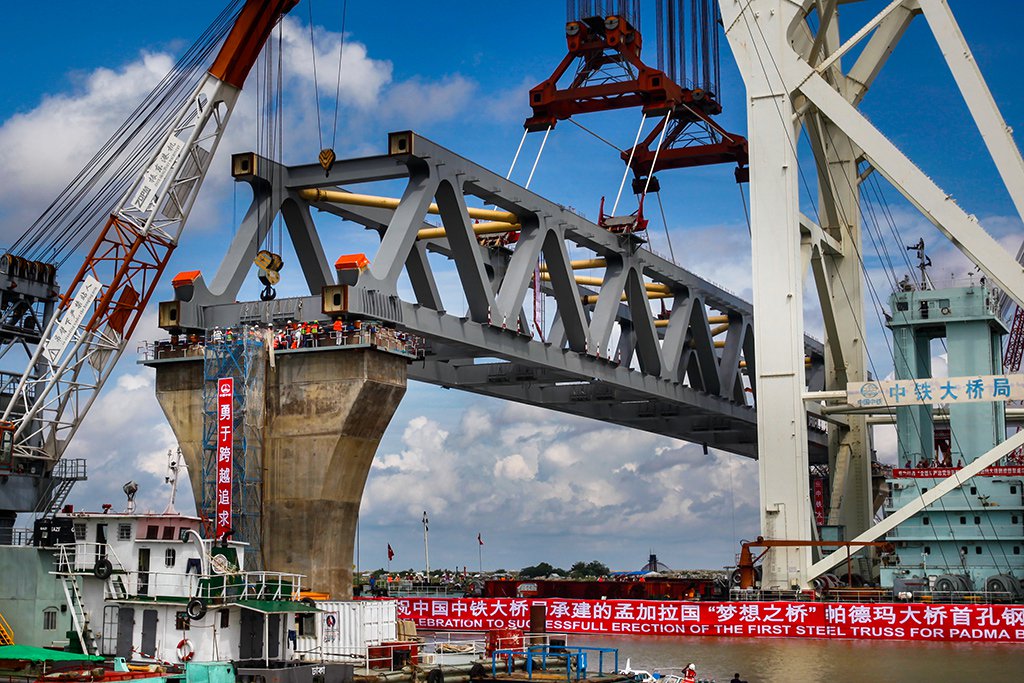 সরকারের অর্থনৈতিক কার্যাবলি সম্পাদন করে
ঋণ নিয়ন্ত্রণের দায়িত্ব পালন করে
মুদ্রা প্রচলন, অর্থ সরবরাহ, অন্যান্য আর্থিক প্রতিষ্ঠানের উপর প্রভাব বিস্তার করা, মূল্যস্তর ও অর্থনৈতিক ভারসাম্য রক্ষাকারী ব্যাংকিং প্রতিষ্ঠার প্রতিষ্ঠান হলো কেন্দ্রীয় ব্যাংক।
একক কাজ
সময়: ৫ মিনিট
কেন্দ্রীয় ব্যাংক হচ্ছে ব্যাংকিং সমাজের নেতা, রাজা ও সূর্য সবকিছু – ব্যাখ্যা কর।
[Speaker Notes: ূষিত করে]
কেন্দ্রীয় ব্যাংকের উদ্দেশ্য
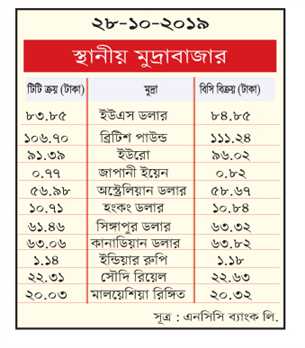 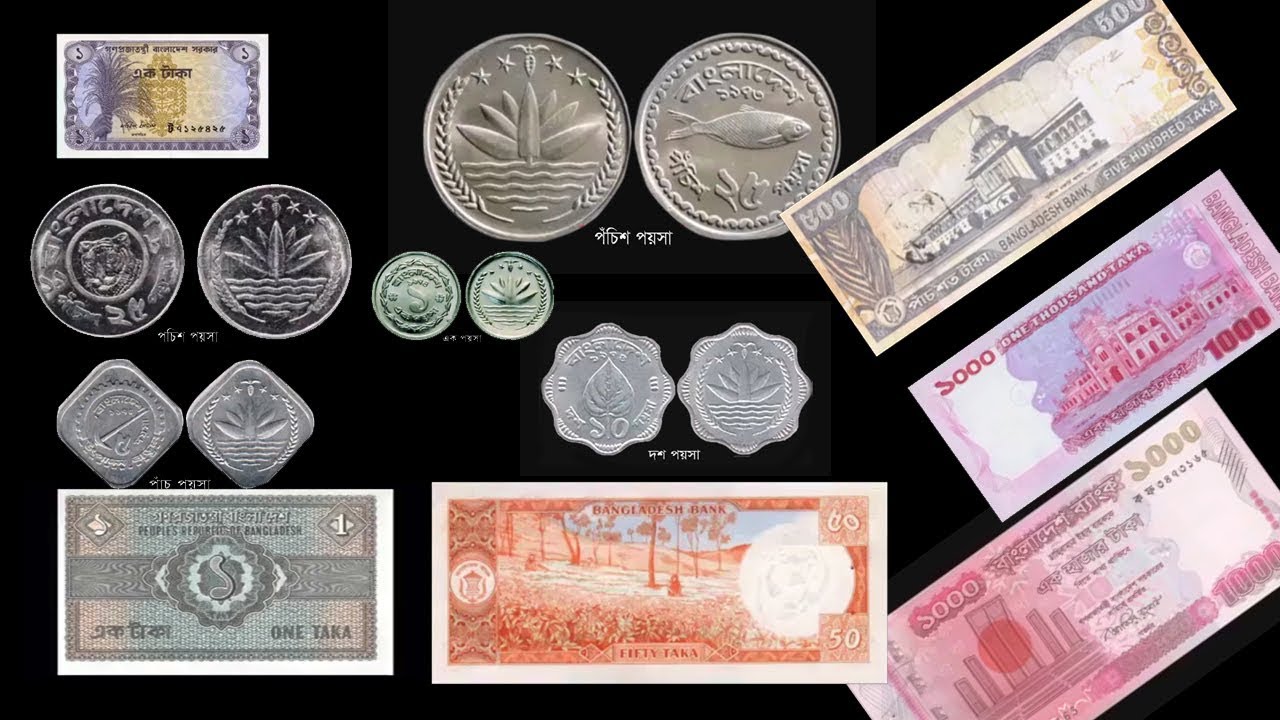 বলিষ্ঠ মুদ্রাবাজার গঠন ও নিয়ন্ত্রণ করা
নোট ও মুদ্রা প্রচলন
কেন্দ্রীয় ব্যাংকের উদ্দেশ্য
ব্যাংকসমূহের ব্যাংকার
সরকারের ব্যাংক
জেড়ায় কাজ
সময়: ৫ মিনিট
কেন্দ্রীয় ব্যাংকের উদ্দেশ্যের ৫টি শিরেনাম/পয়েন্ট লিখ।
[Speaker Notes: ূষিত করে]
কেন্দ্রীয় ব্যাংকের কার্যাবলি
সাধারণ কার্যাবলি
সরকারের ব্যাংক হিসাবে সম্পাদিত কার্যাবলি
সকল ব্যাংকের ব্যাংকার হিসেবে সম্পাদিত কার্যাবলি
অন্যান্য কার্যাবলি
কেন্দ্রীয় ব্যাংকের কার্যাবলি
পাঠ্যবইয়ের সাথে শিক্ষার্থীদের সংযোগঃ পৃষ্ঠা: ১২০-১২৩
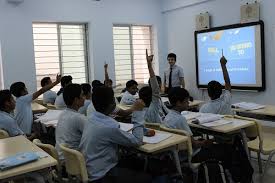 এসো পড়ি
দলগত কাজ
সময়: ১০ মিনিট
কেন্দ্রীয় ব্যাংকের কার্যাবলিসমূহ শ্রেণিভুক্ত কর।
[Speaker Notes: ূষিত করে]
মূল্যায়ন
বাড়ির কাজ
কেন্দ্রীয় ব্যাংক সরকারের প্রতিনিধি হিসেবে কাজ করে- ব্যাখ্যা কর।
সবাইকে ধন্যবাদ
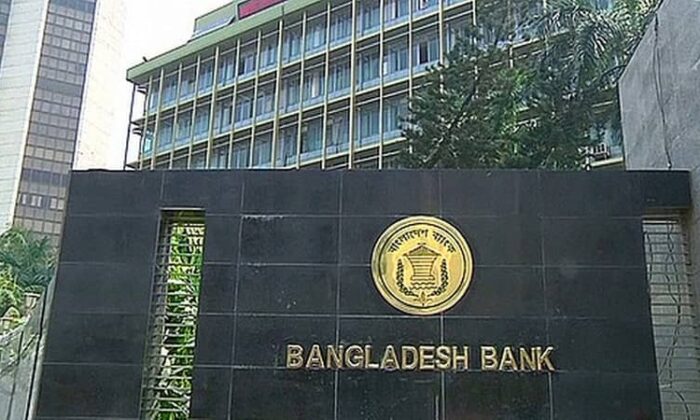